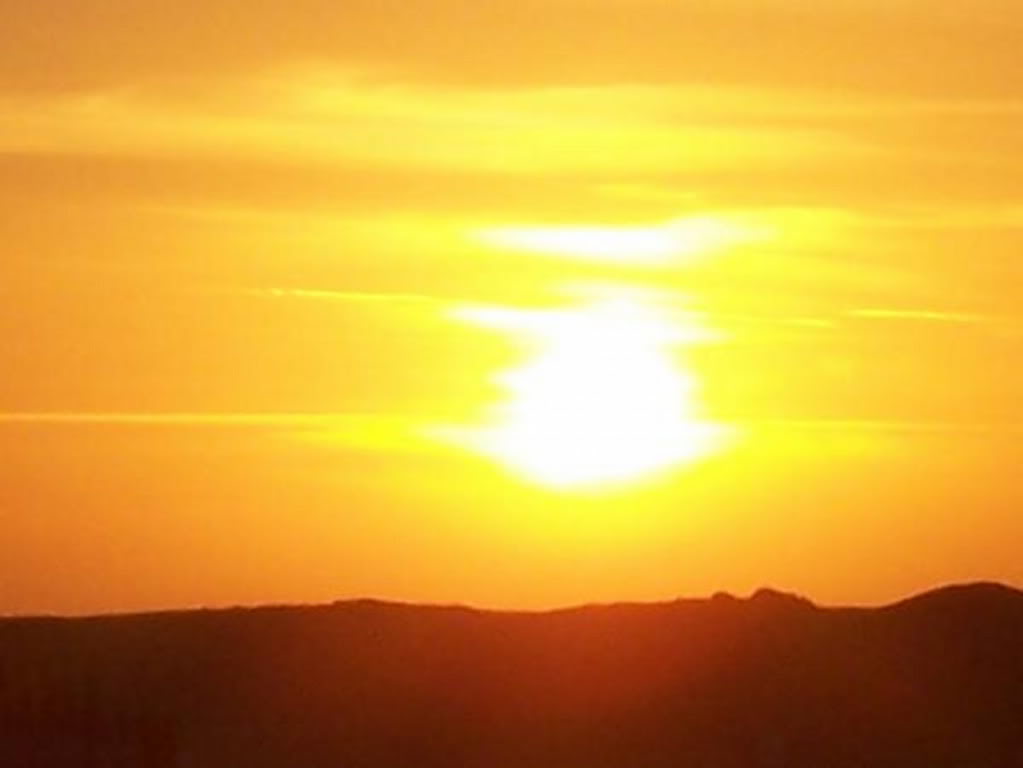 La Compagnie des Cent-Associés et le régime seigneurial
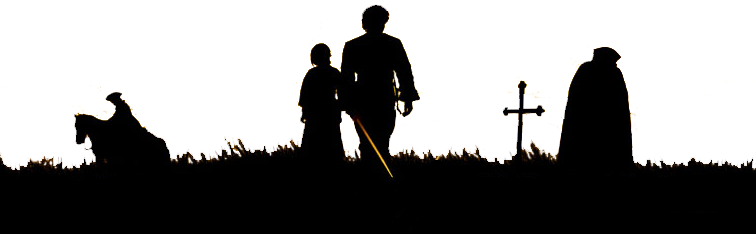 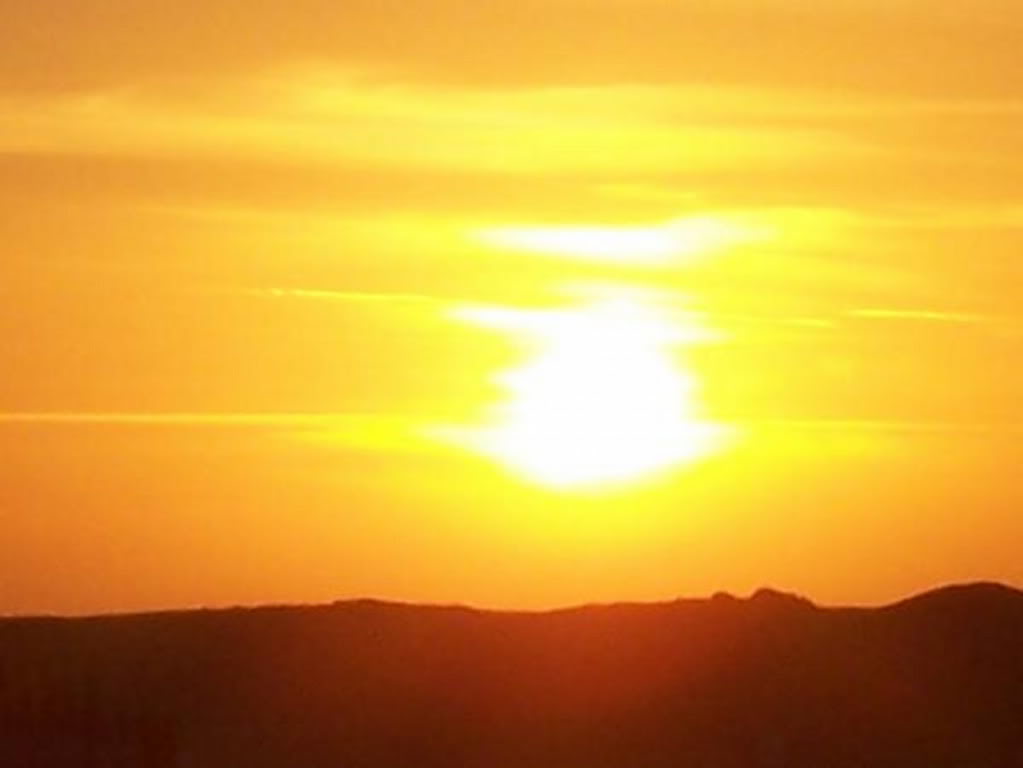 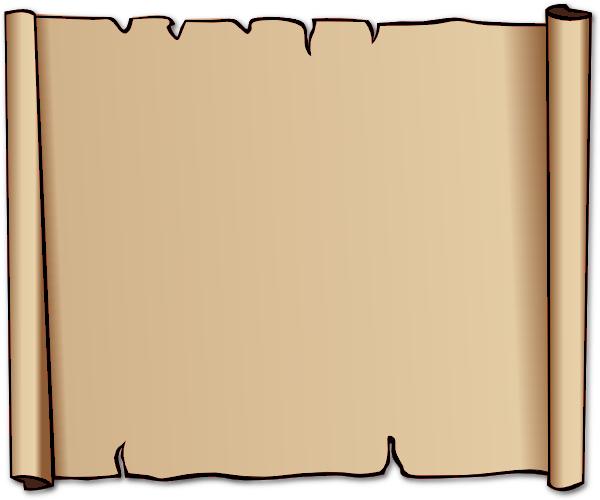 La vie en Nouvelle-France
En 1627 la Compagnie des Cent-Associés reçoit le monopole en N-F.

Elle néglige son obligation de peupler le territoire.
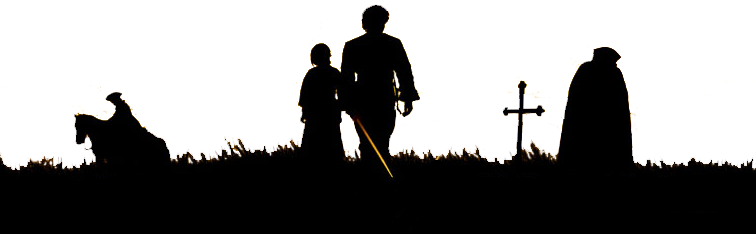 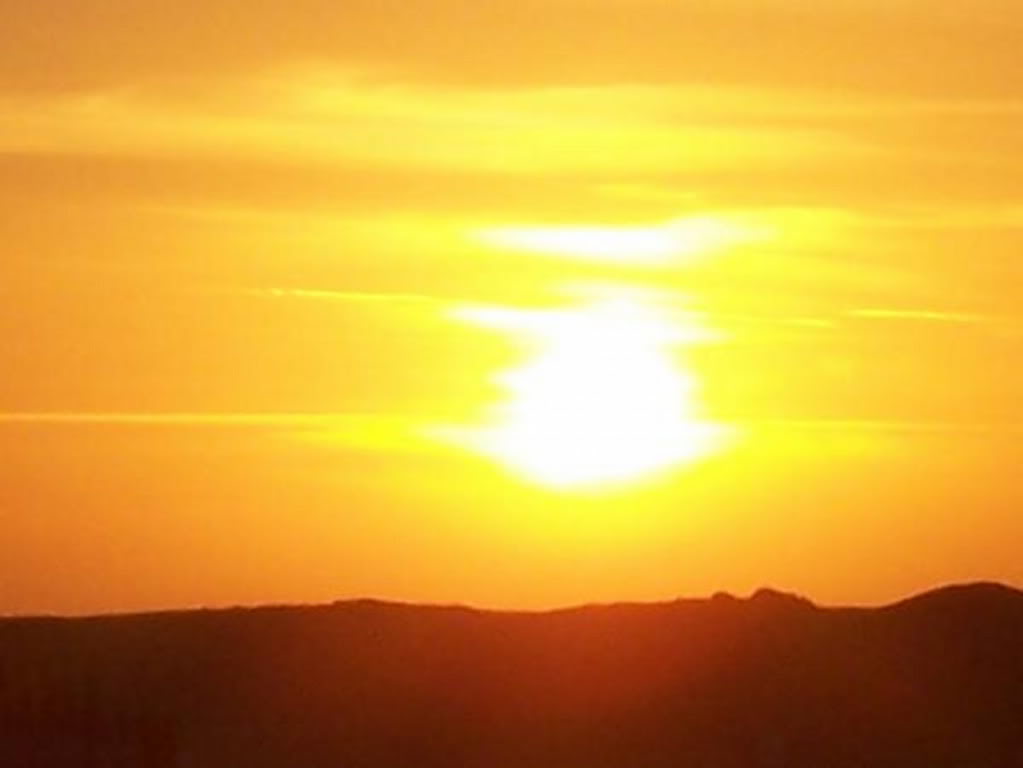 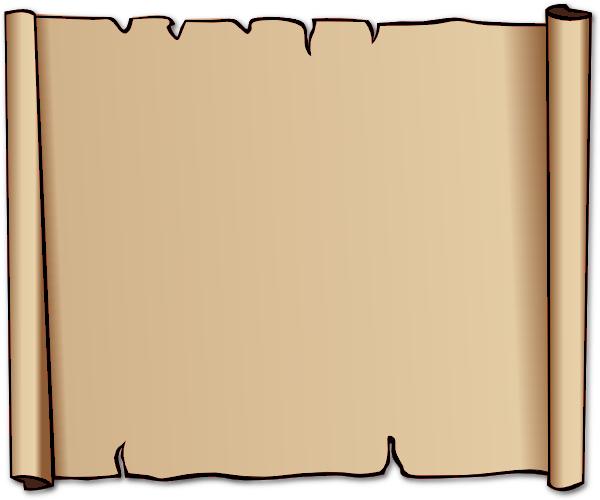 La vie en Nouvelle-France
Part contre, elle met en place le régime seigneurial
pour distribuer et organiser les terres.
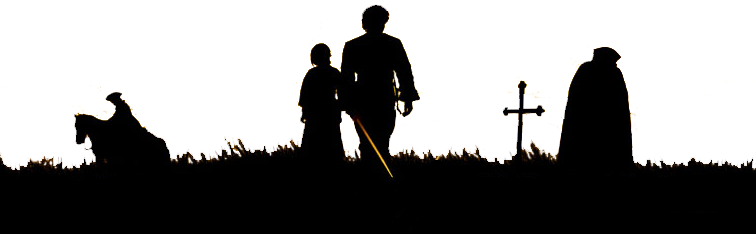 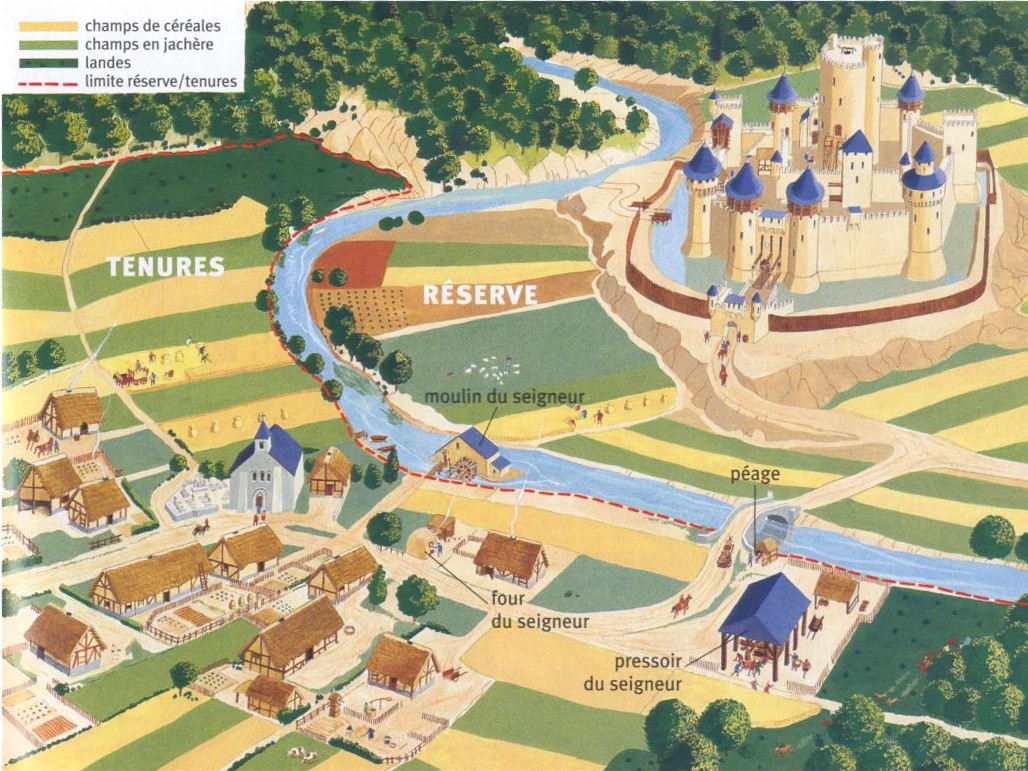 Illustration du système seigneurial en France
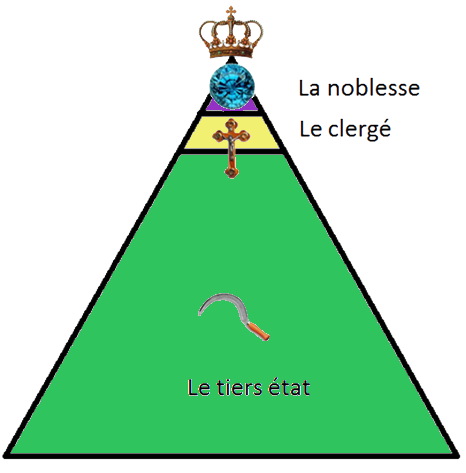 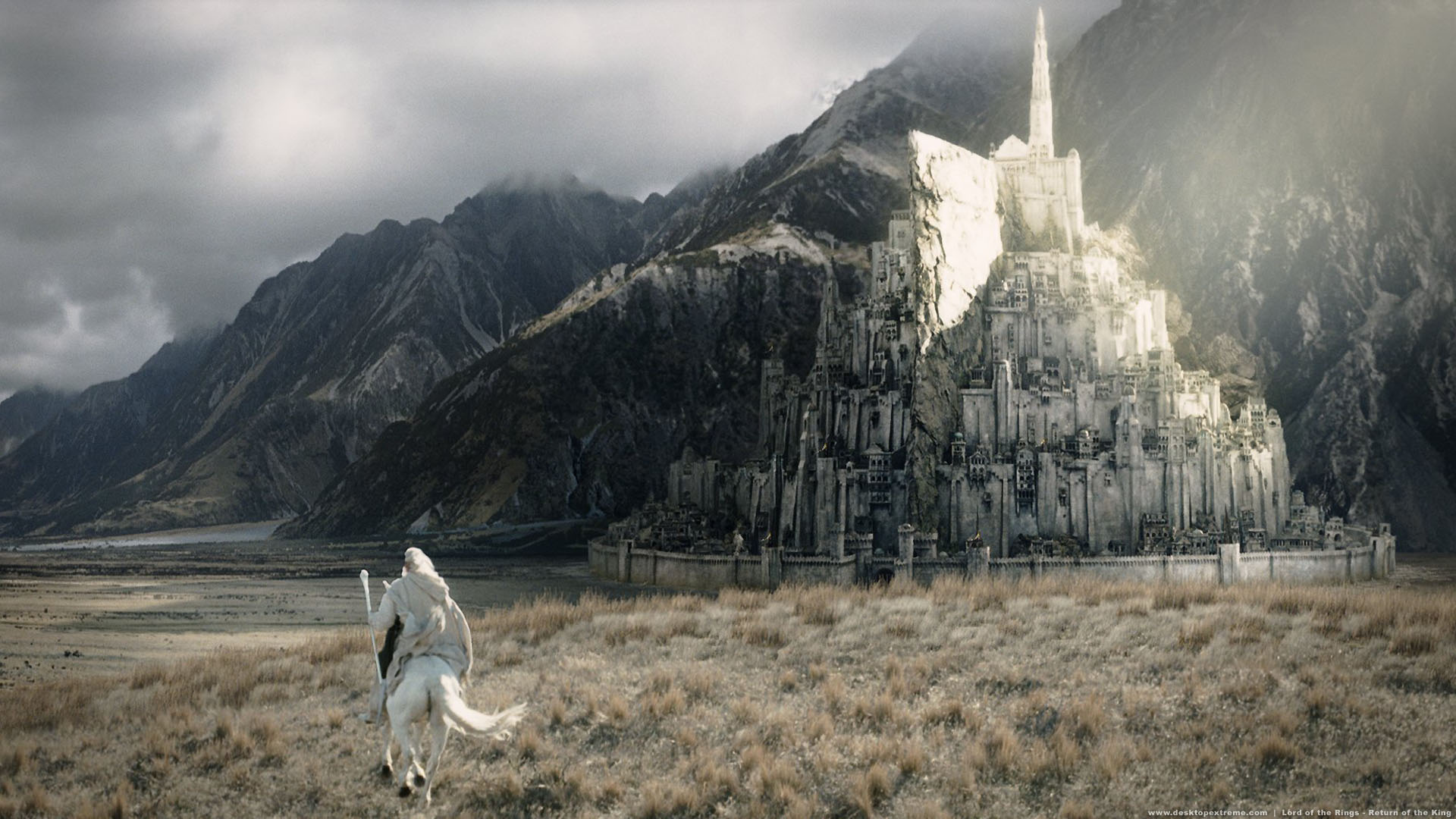 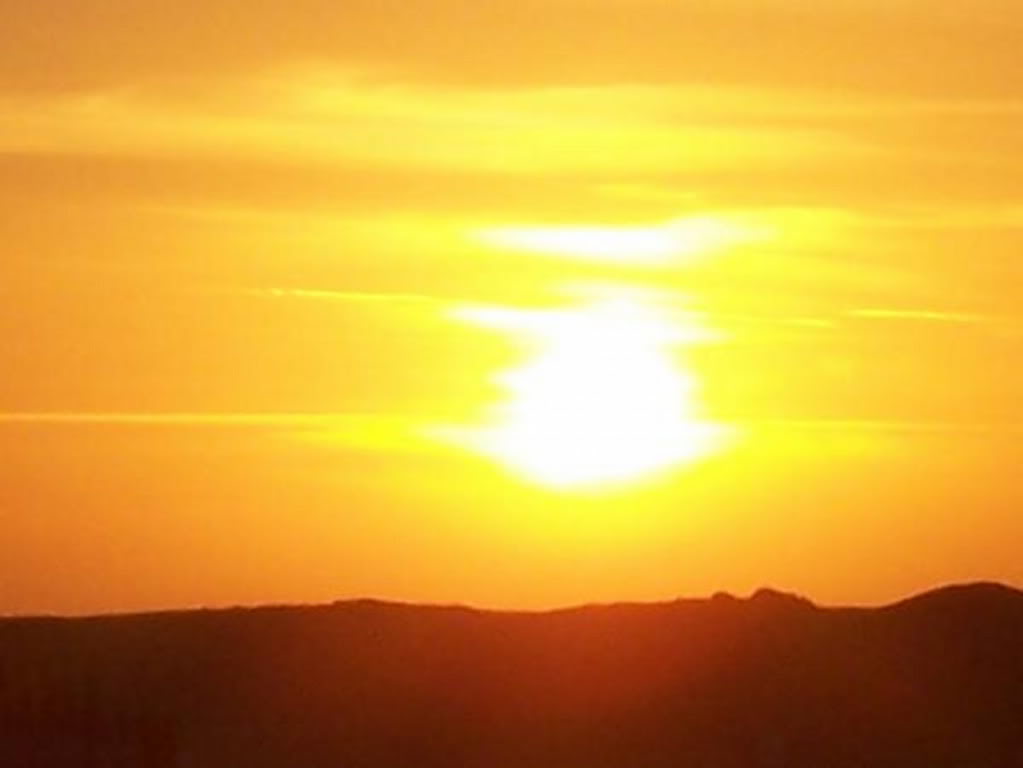 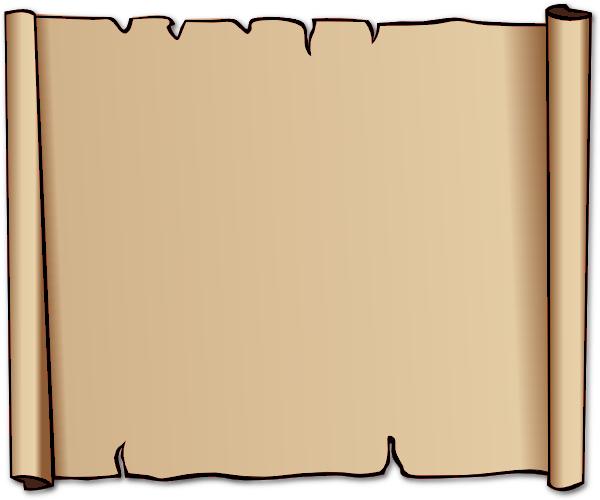 La vie en Nouvelle-France
Part contre, elle met en place le régime seigneurial
pour distribuer et organiser les terres.
Il est modelé sur le système en France.
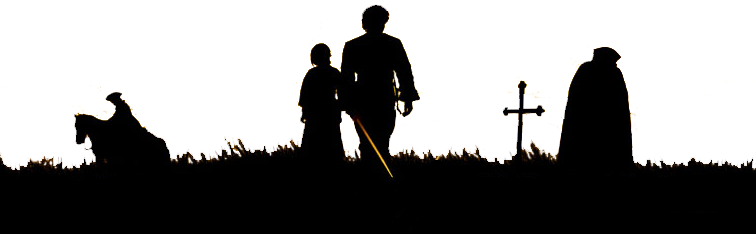 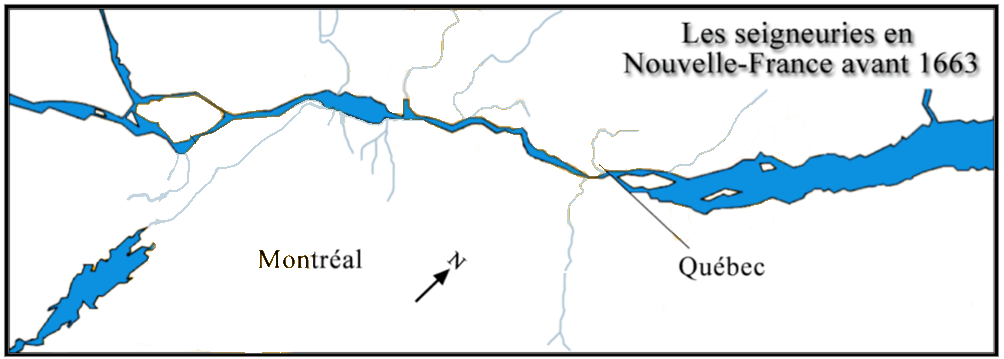 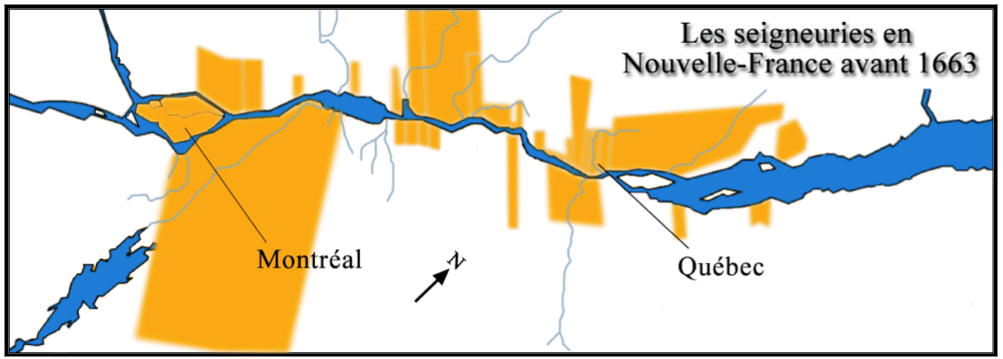 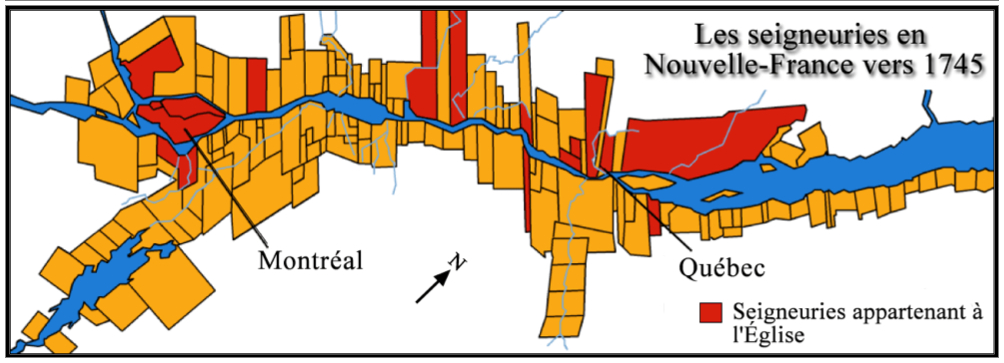 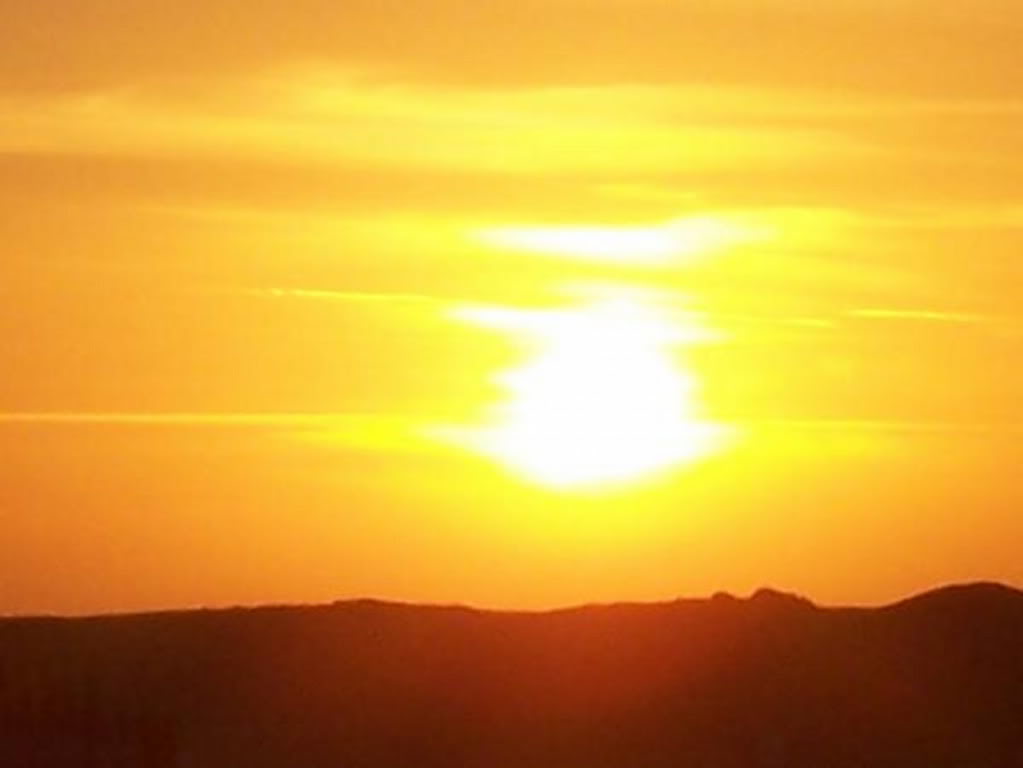 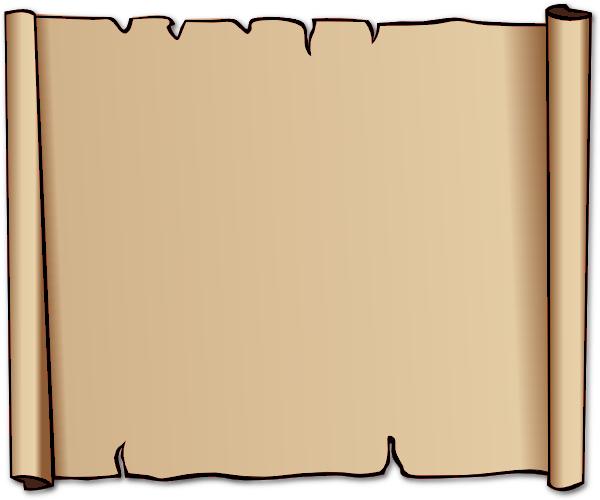 La vie en Nouvelle-France
Le propriétaire de la seigneurie est le seigneur.

Le locataire est le censitaire;
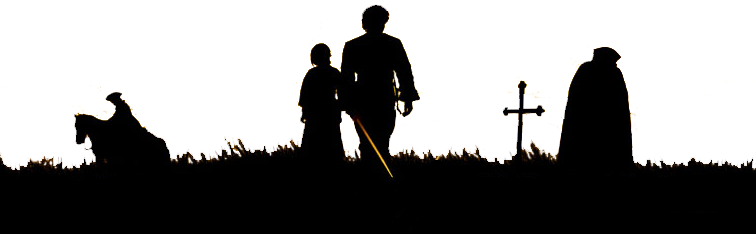 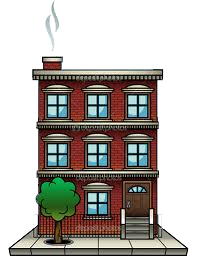 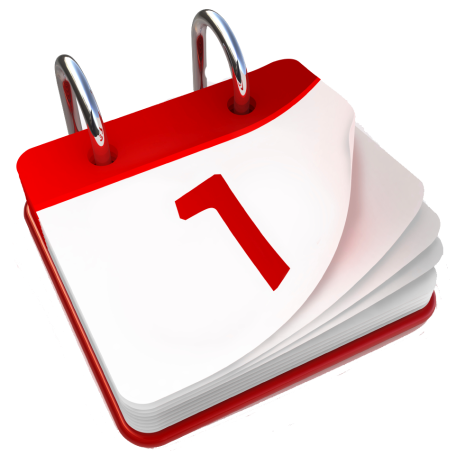 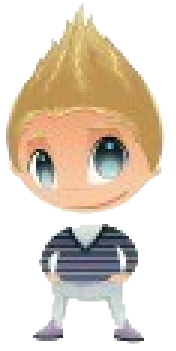 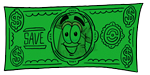 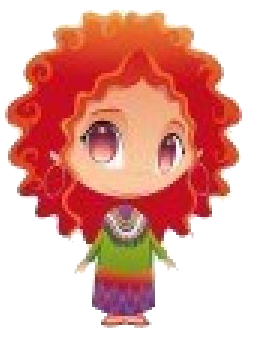 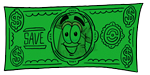 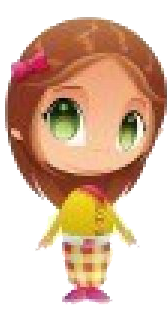 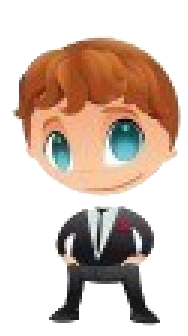 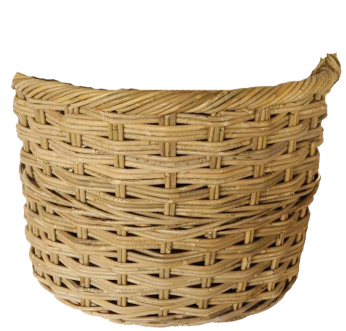 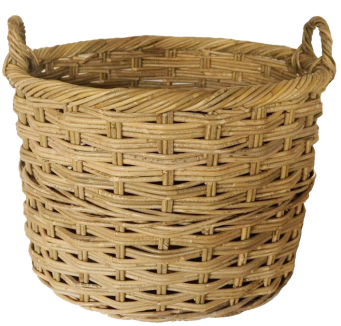 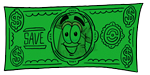 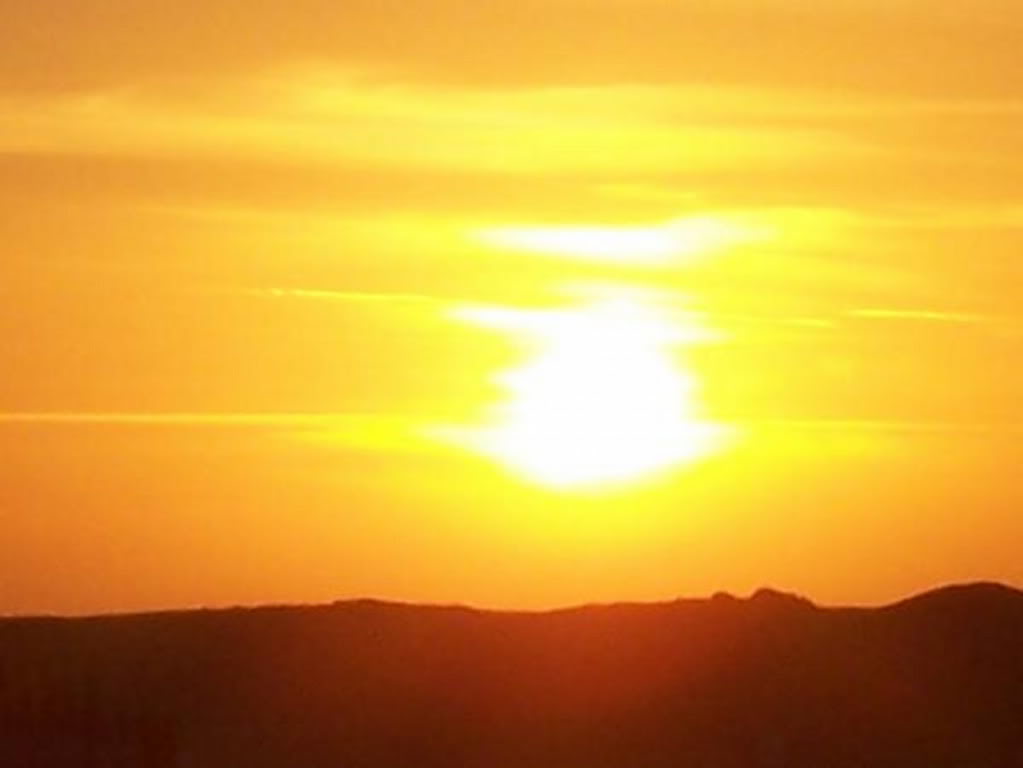 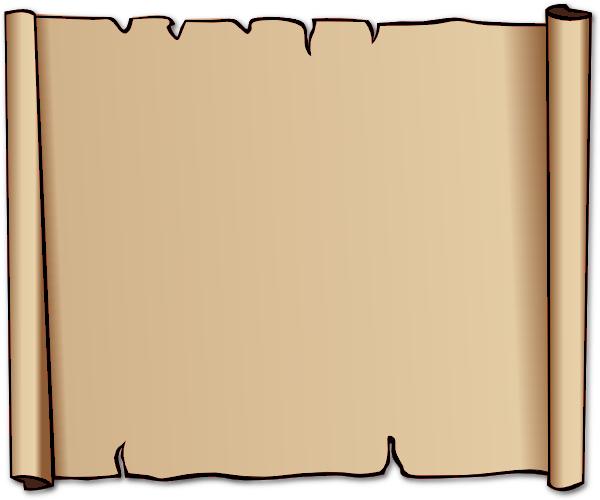 La vie en Nouvelle-France
Le propriétaire de la seigneurie est le seigneur.

Le locataire est le censitaire;
il est un paysan.
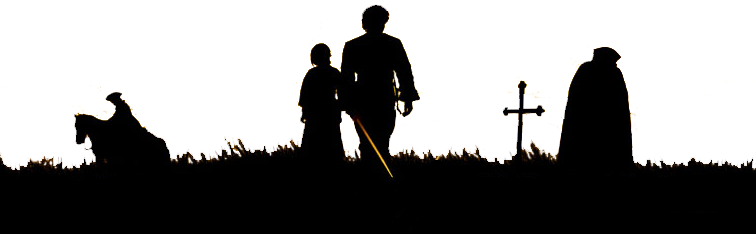 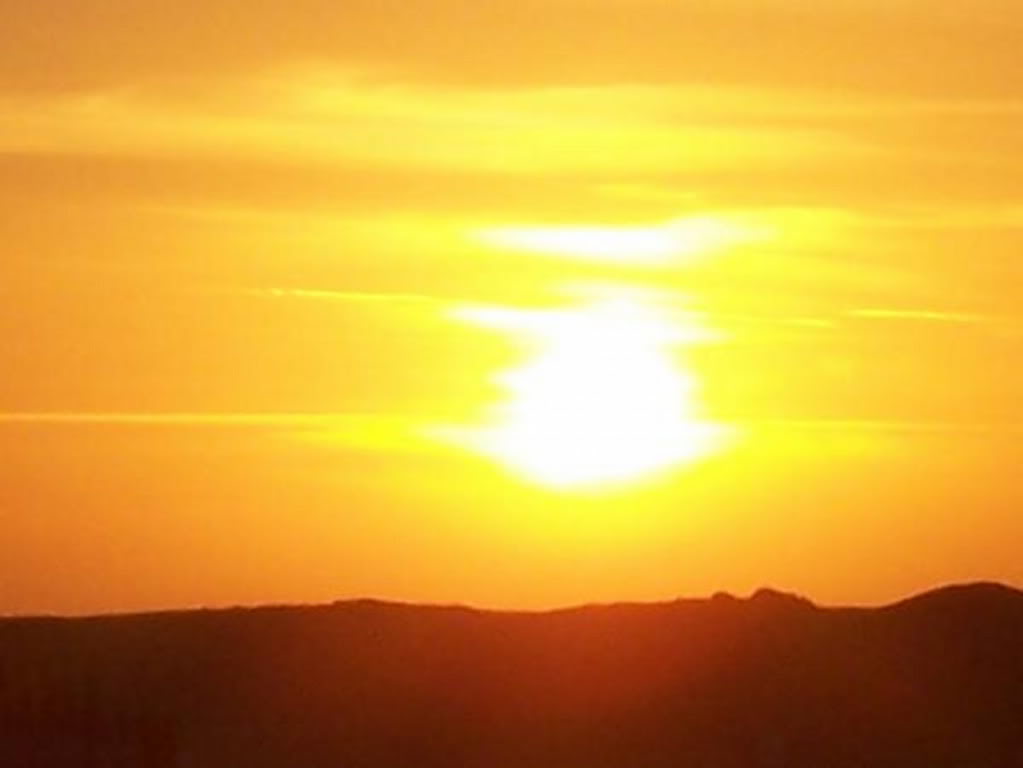 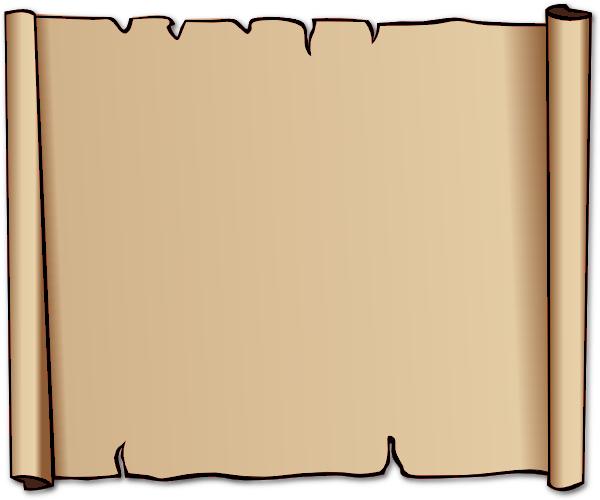 La vie en Nouvelle-France
Le censitaire paye des taxes
 
Le cens et rente au seigneur.
La dîme à l’église.
La corvée: 3+ journées de travail où les récoltes vont au seigneur.
sous forme de récolte (farine):
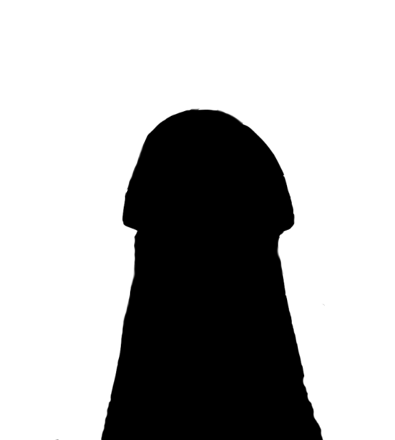 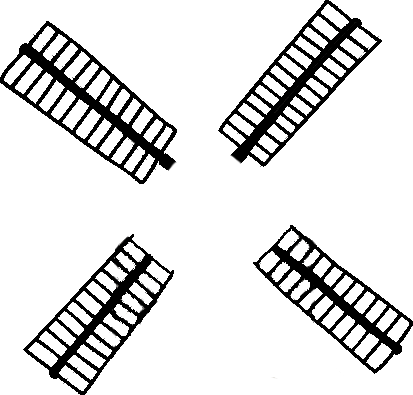 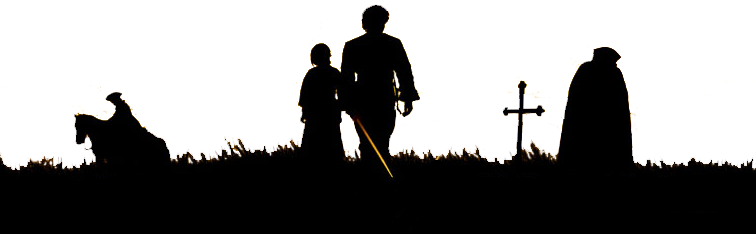 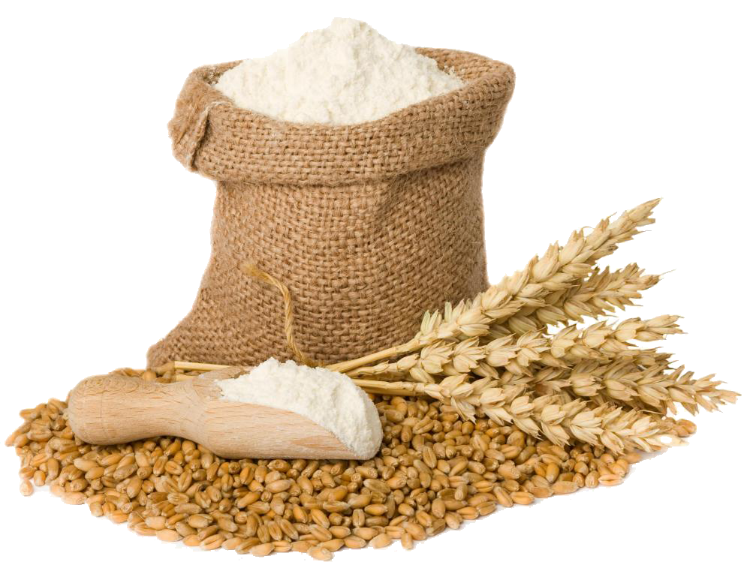 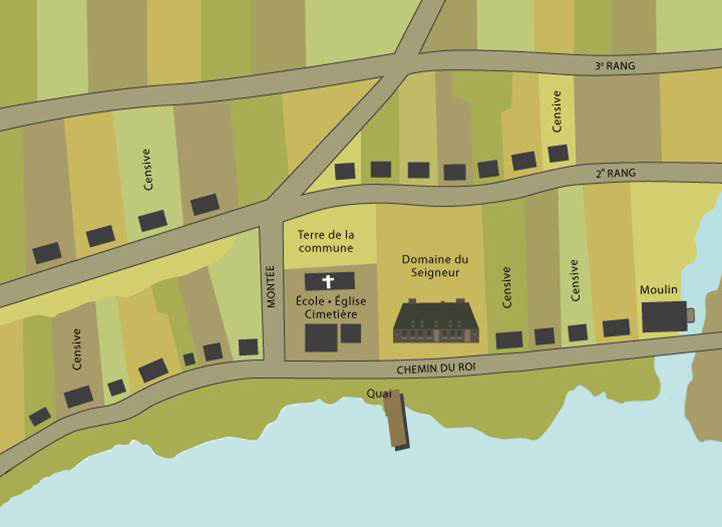 Fleuve Saint-Laurent
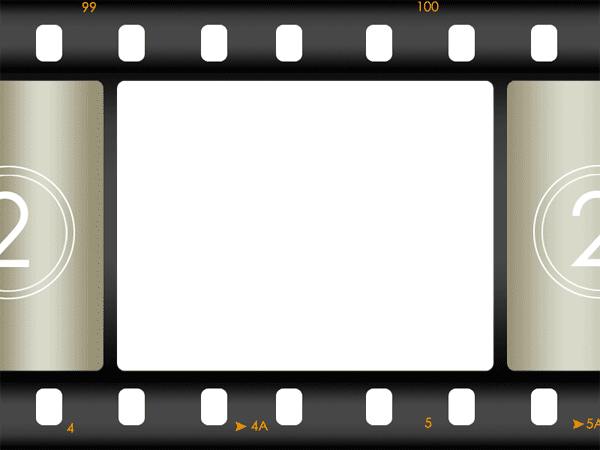 Vidéo

Nouvelle-France: Habitants et Coureurs des Bois
(10m)

https://www.youtube.com/watch?v=8t0ANV1HaR0
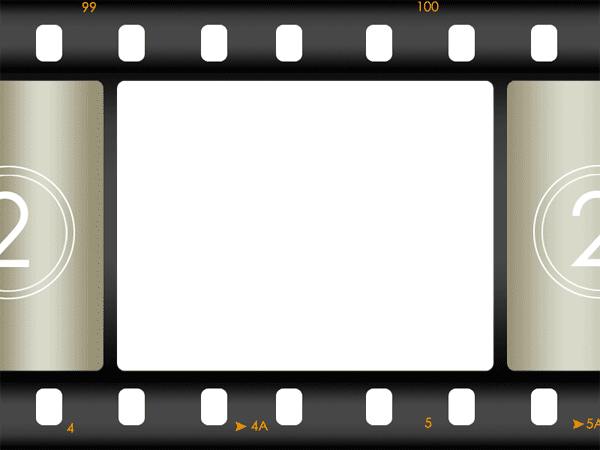 Vidéo

A seigneurie along the St-Lawrence River in New France - 1663
(10m)

https://www.youtube.com/watch?v=pBvLvMXeZDc
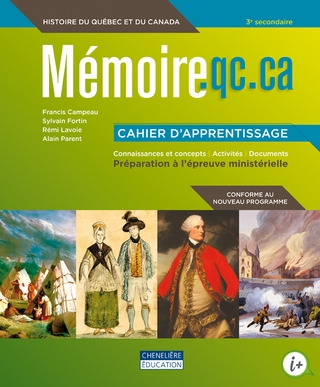 Questions importantes
p. 84
   #1
   #3
redevance (nf), quotidien (adj), défricher (v)
Devoirs: p. 84 #1-3